Phenol
Understand the reaction of phenol with bromine water

Understand reasons for the relative ease of bromination of phenol compared with benzene
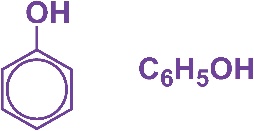 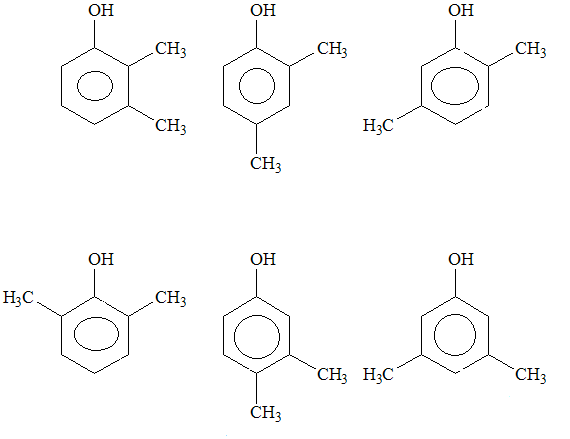 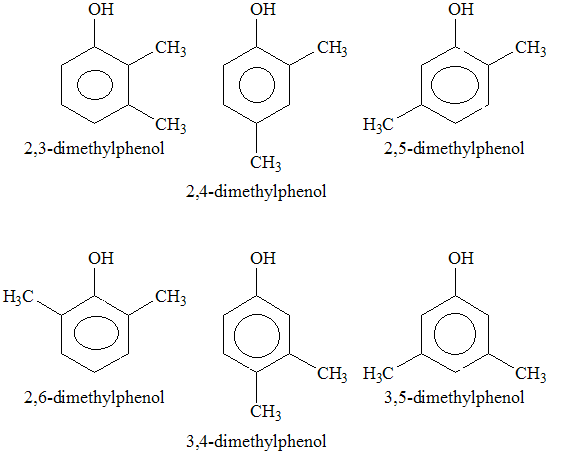 What reagents and conditions are required for the bromination of benzene?
Catalyst (Halogen carrier)

Heated

Under reflux
What reagents and conditions are required for the bromination of phenol?
Room Temperature

 Bromine Water
What is the obvious difference about the bromination of benzene and the bromination of phenol?
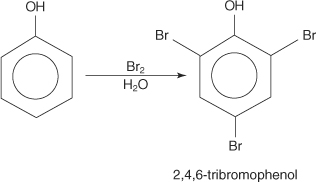 Discuss the following question….
Why do you think the reaction between phenol and bromine happens more readily than with benzene?
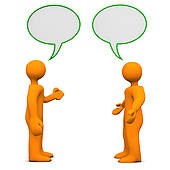 Reasons why…
Oxygen in the OH group has lone pairs of electrons  these e- can merge with the electrons in the delocalised pi (P) bond

Electron density above and below the ring of atoms is increased  referred to as ‘activation’ because the molecule is now much more reactive towards electrophiles

Bromine molecules, although usually non-polar, are polarised as they approach the benzene ring. Eventually, the Br-Br bond breaks and the Br+ electrophile attacks the benzene ring.
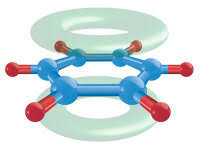 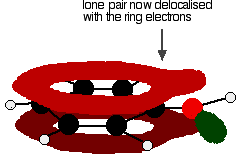 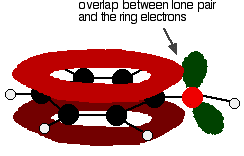 What is this compound?
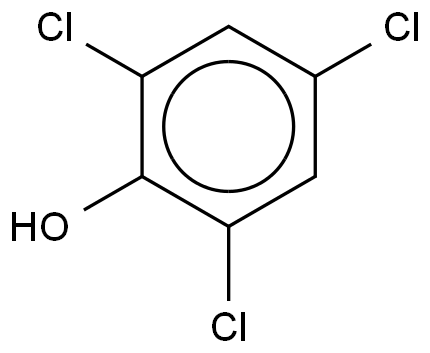 Phenolphthaelin
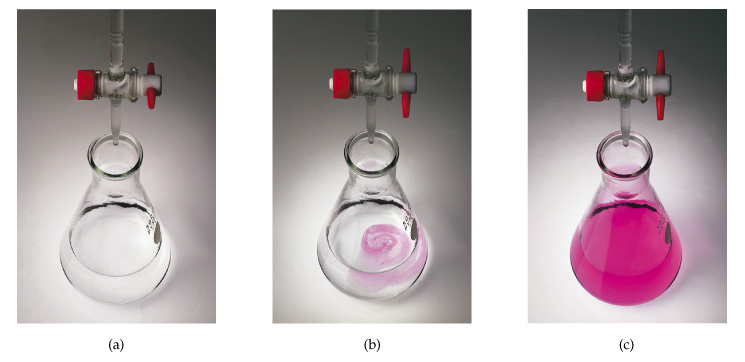 Phenolphthaelin
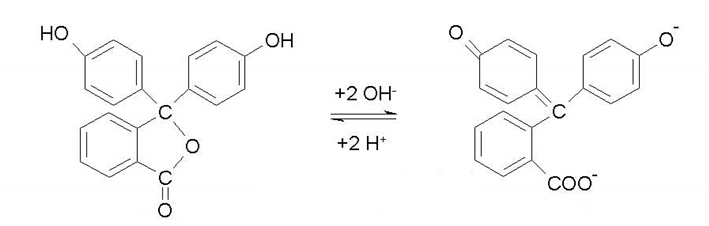 Colourless
Pink
Questions
Suggest why phenol is a solid at room temperature and is slightly soluble in water

Write an equation for the formation of TCP from phenol
Answers
Due to permanent dipole-dipole attractions due to the electronegativity of the oxygen - but is mainly due to hydrogen bonding.
Hydrogen bonds can form between a lone pair on an oxygen on one molecule and the hydrogen on the -OH group of one of its neighbours.

Phenol is moderately soluble in water - about 8 g of phenol will dissolve in 100 g of water.
If you try to dissolve more than this, you get two layers of liquid. The top layer is a solution of phenol in water, and the bottom one a solution of water in phenol. The solubility behaviour of phenol and water is complicated, and beyond UK A level.
Phenol is somewhat soluble in water because of its ability to form hydrogen bonds with the water.

C6H5OH  +  3Cl2    C6H2Cl3OH  +  3HCl
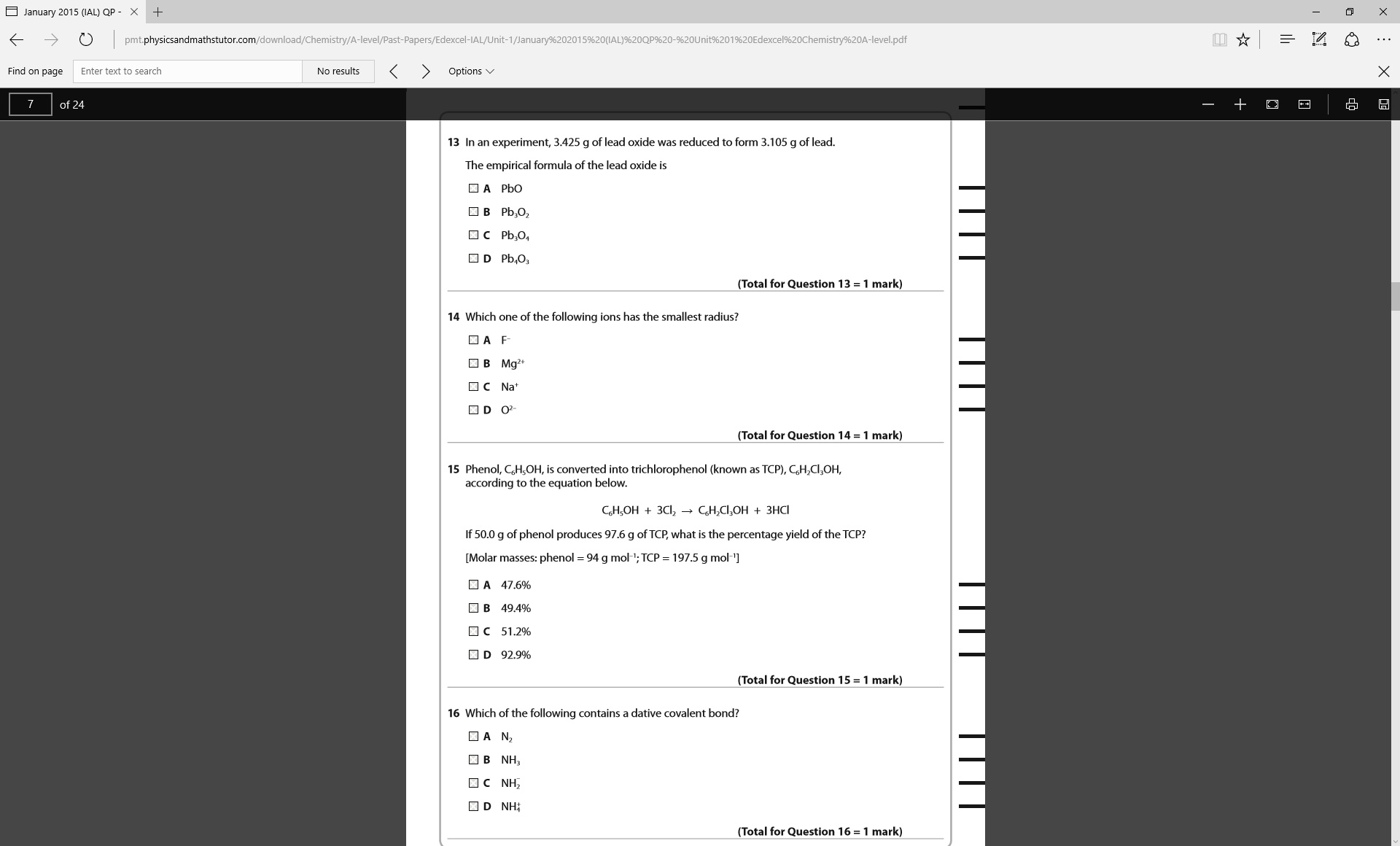 [Speaker Notes: d]